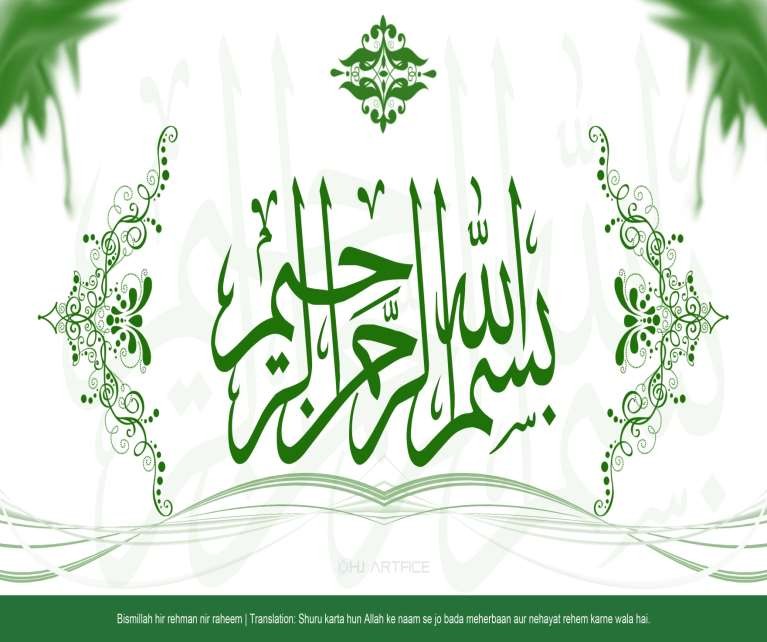 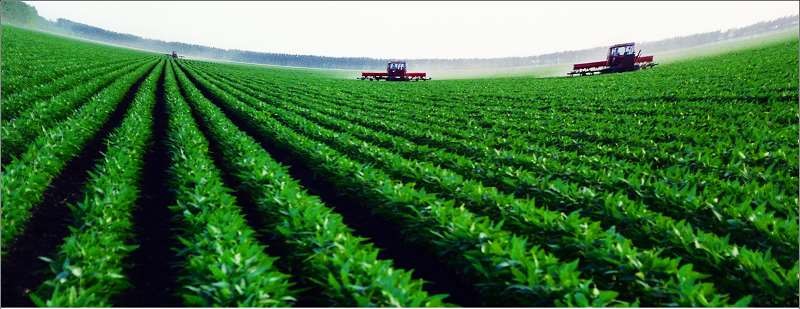 Problems in Agriculture
OVERVIEW
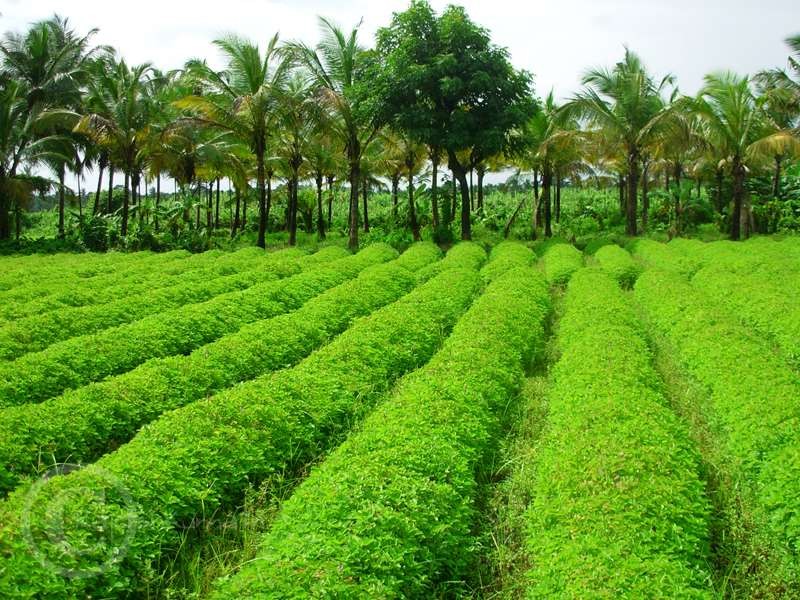 	Economy of Pakistan
	GDP 23%
	60% population
	40% employments
	But a lot of problems  are there
Limited cultivated area
	Total area of Pakistan 79.6 million acre
	23.5% under use
	About 8-9 million area is un cultivated
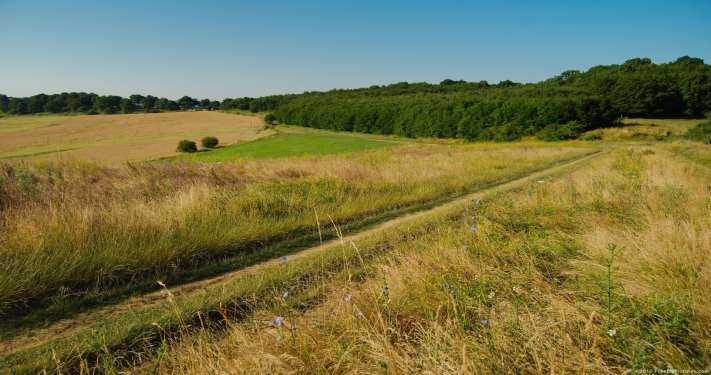 LOW YEILD
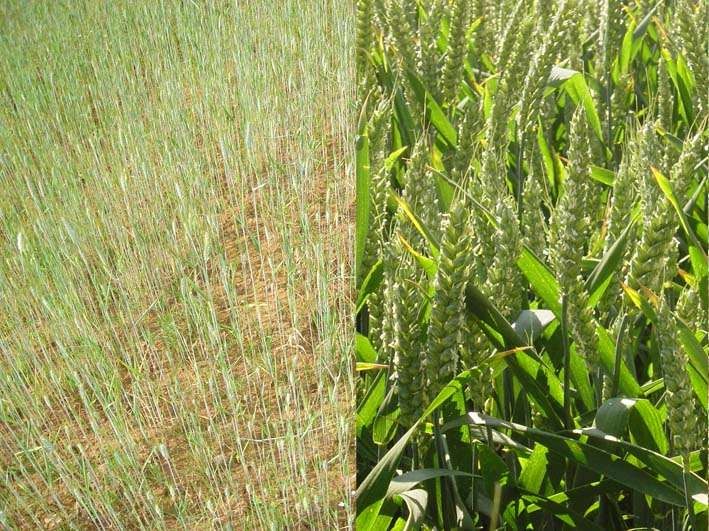 	Low per acre yield in  major crops
	Like wheat, rice and  cotton
	Other countries get  more because of skillful  labor and use of  technology
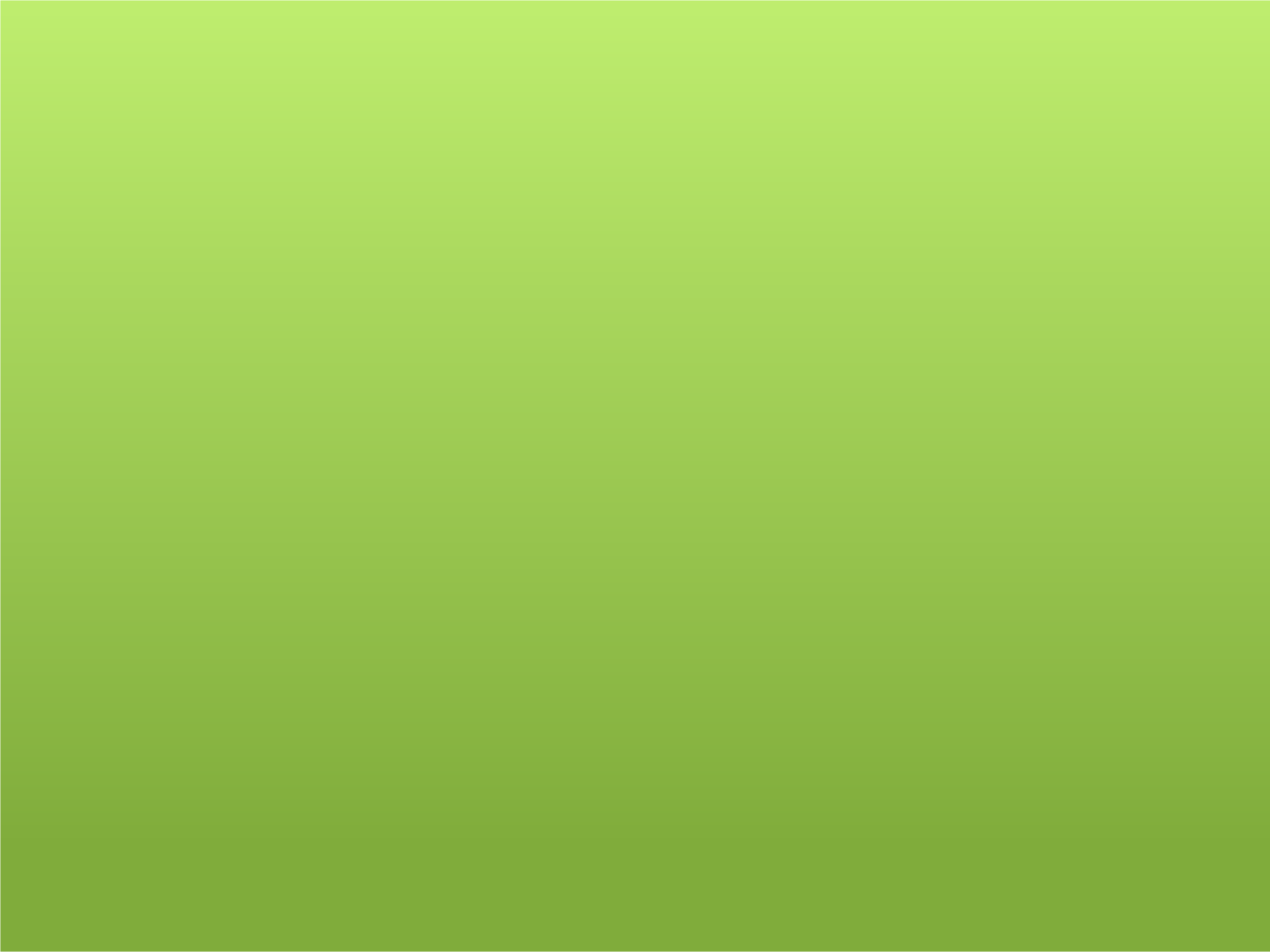 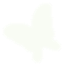 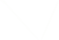 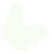 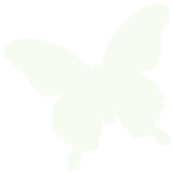 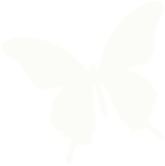 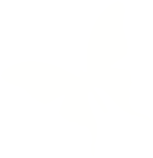 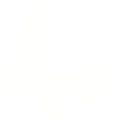 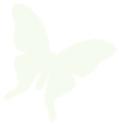 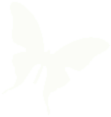 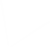 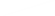 Lack of facilities
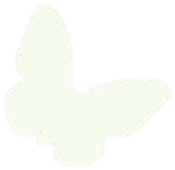 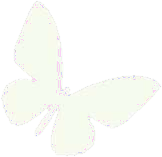 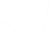 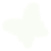 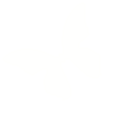 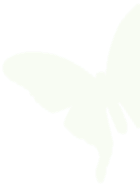 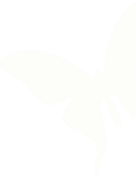 	Rural infrastructure is not good
	Lack of education
	Lack of transport
	Improper storage
	Poor road structure
	Far away markets availability
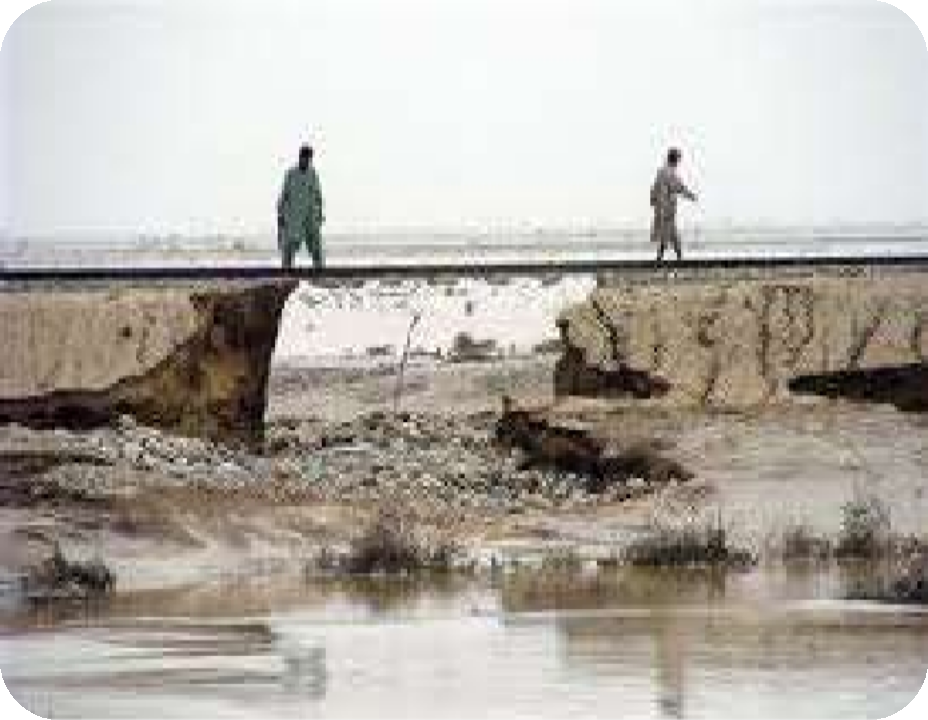 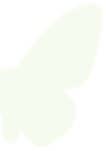 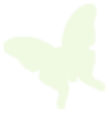 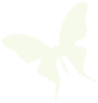 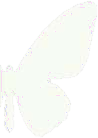 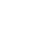 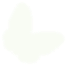 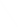 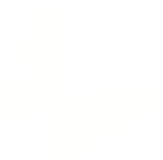 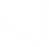 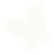 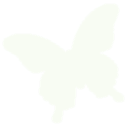 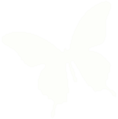 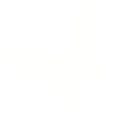 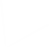 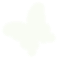 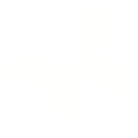 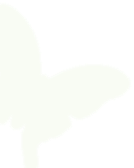 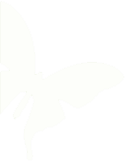 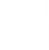 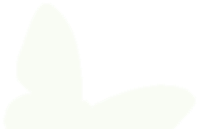 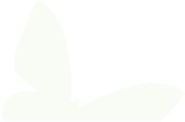 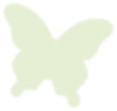 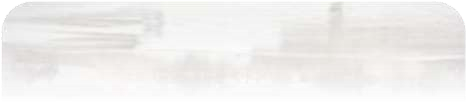 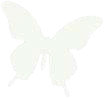 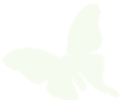 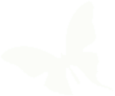 Uneconomic land holding
	Increase in population
	Division of land by law of inheritance
	Further sub-divisions
	Many numbers of farmers have less than 2
hectare land
	Uneconomical - use of machinery
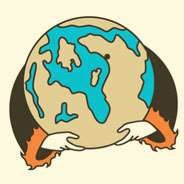 Old methods of farming
	Traditional methods
	Old implements
	Low yield
	But now, modern methods are taking place
	Traditional methods cannot compete with modern one
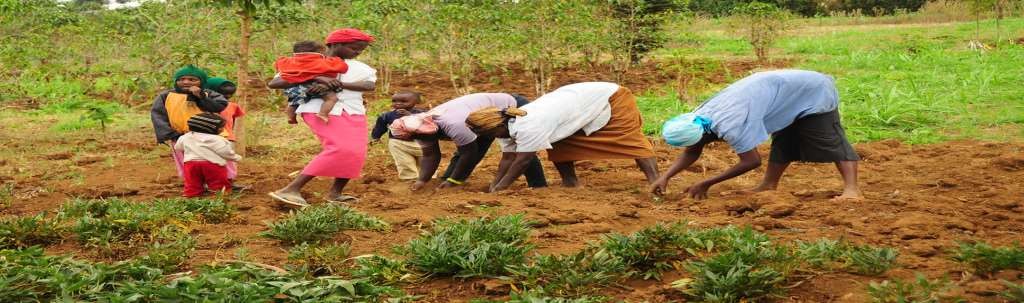 Small numbers of research  centers
	In agricultural sector poor research
	Limited research centers
	Unavailability of recourses
	Unavailability of seeds
	No funds for research centers
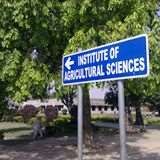 Market prices of Agri. Goods
	Instable prices in our country
	Cobweb theorem:
According to this theorem the price of one  commodities is very high in one year and much lower in  next year and vice versa.
Farmers get nothing.
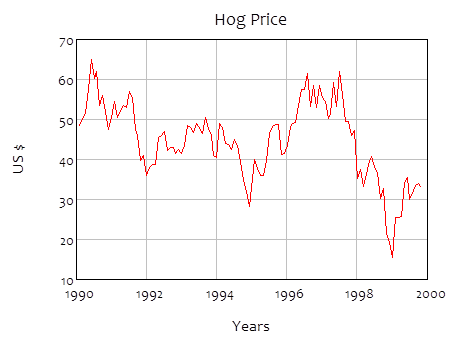 Farmers poor conditions
	Financial crises of farmers
	No money available for investment
	Bank debts
	Do not get much prize from crops
	Far away from markets
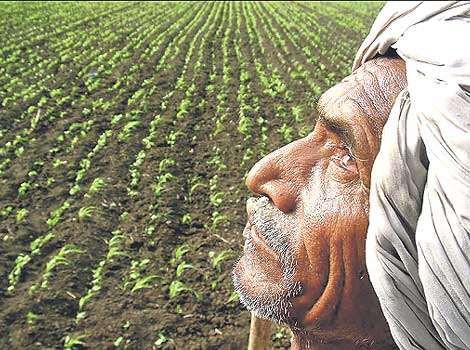 Crop intensity
	Crop intensity is lower
	The number of crops grown on piece of land is known as  crop intensity
	Low crop intensity than developed countries
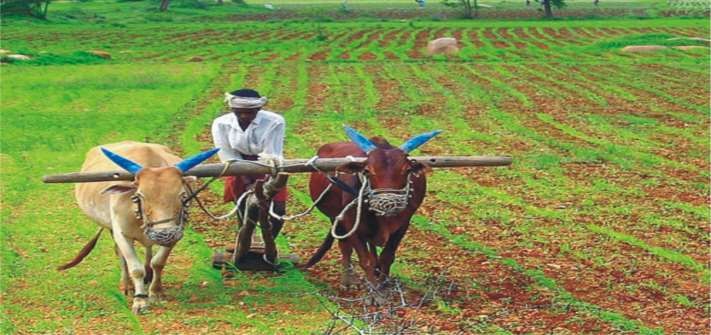 Land tenure system
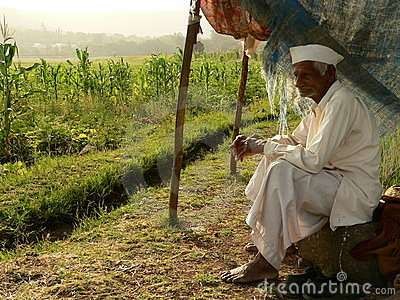 	land tenure system:
	Common law system in  which land is owned by an  individual
	Land lords buy fertile piece
of land
	Poor farmers get nothing  with hard work
	Low yield on defective land
part
Waterlogging and salinity
	It causes when water-table is above 1.5 meter
	Salts on surface
	Stagnant water
	Low plant growth
	0.1 million acre land is affected
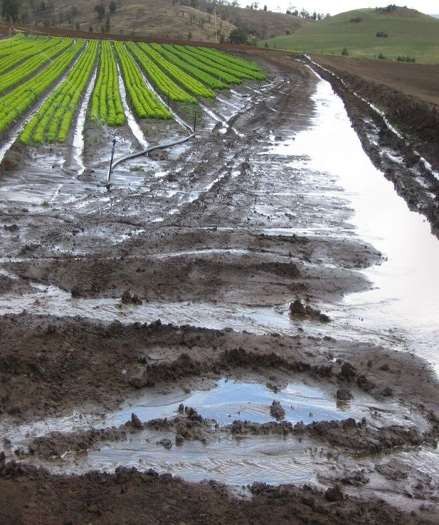 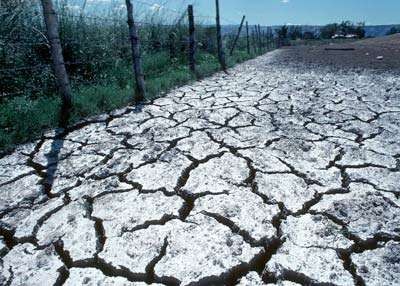 Poor irrigation system
	No proper canals, dams and barrages
	Drought may happen
	Water storage because of more rainfall
	Steeling of water from canals
	No proper division of water
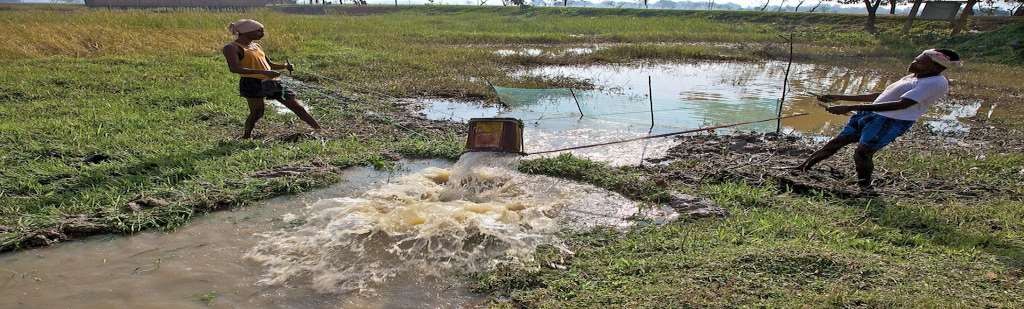 Low quality chemicals
	Low quality fertilizers
	Poor quality pesticides and other chemicals
	Less availability of fertilizers to small farmers
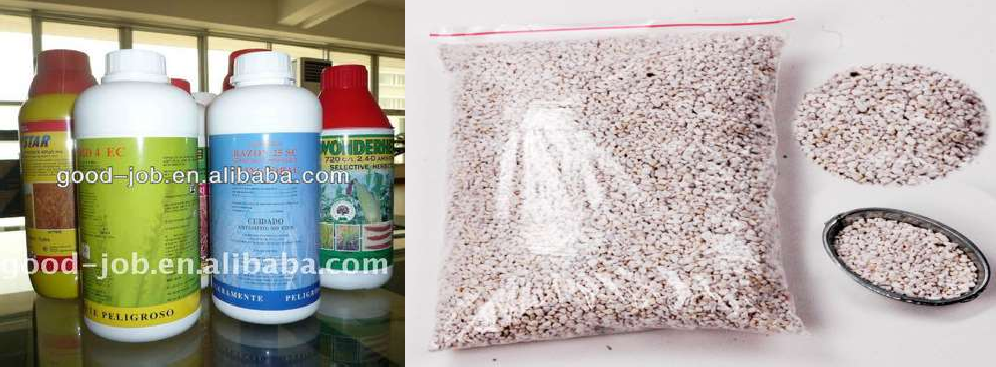 Unavailability of funds
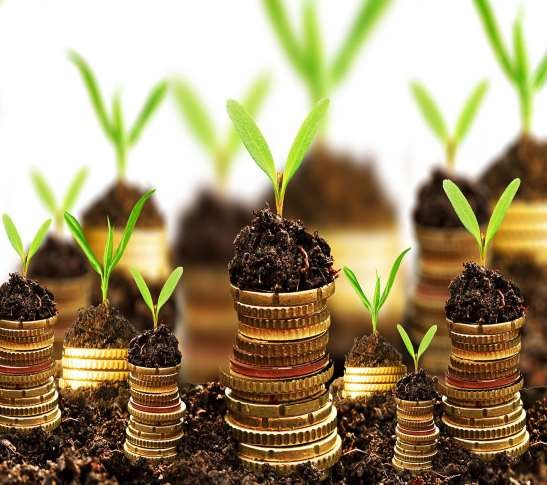 	Government is very  poor
	Have not money to  spend on agriculture
	Farmers are not  financially strong
	IMPROPER LOAN  SYATEM
Improper crop rotation
	No crop rotation is done
	No fertility is maintained
	No nutrients enrich soil is maintained
	Continuous cultivation damage the soil
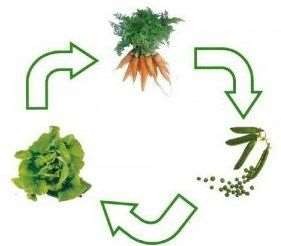 Unavailability of seeds
	Lack of seed industries
	Lack of seed production
	Improper seed quality
	Large money is spend on that industry
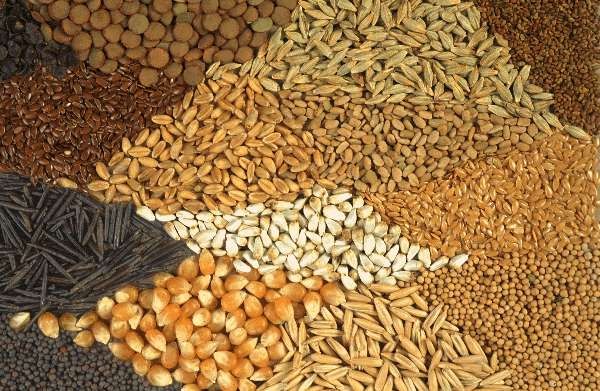 No breeder’s attestation
	No breeders and hybrid verities are at testified
	No proper department
	Lack of funding
	Lack of government’s attention
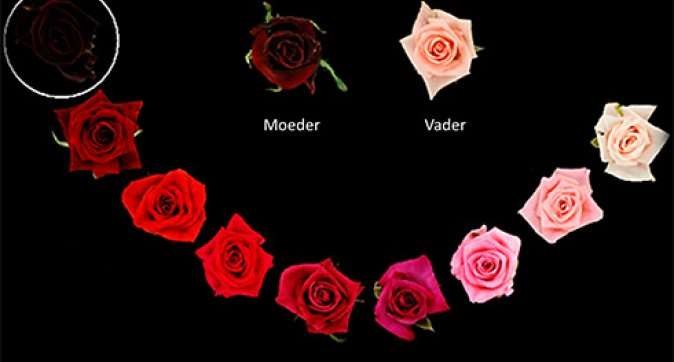 Political instability
	Not stable political situations
	Farmers are restricted to sell crops as raw materials
	Due to political unrest, no investments by people
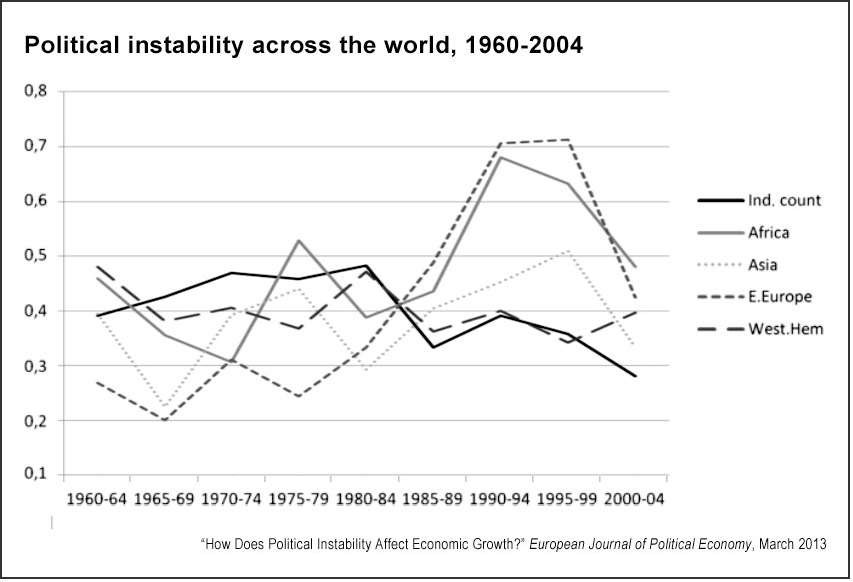 Other problems
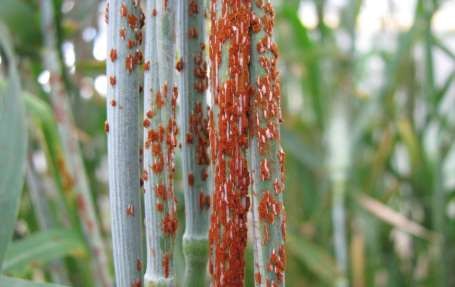 	Various plant diseases
	Natural calamities
	Scarcity of (HYV) Seeds
	Underutilization of land
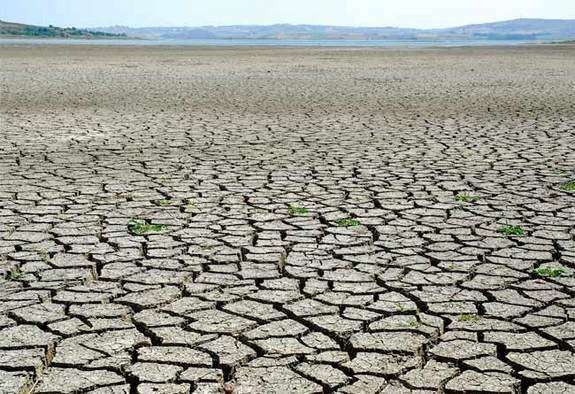 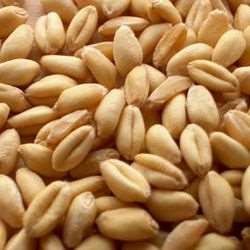 THANKS